10
เครื่องขยายเสียงโมโน
และสเตริโอ
ระบบเสียงโมโนและสเตริโอ
สัญญาณเสียงที่กำเนิดขึ้นมาใช้งานมีแหล่งกำเนิดเสียงแตกต่างกันไป มีความถี่ ความดัง ทิศทางที่ส่งออกมา และคุณสมบัติของเสียงที่แตกต่างกัน  ระบบเสียงที่นิยมผลิตขึ้นมาใช้งานในการกระจายเสียงด้านต่างๆ แบ่งออกได้เป็น 2 ระบบ คือ ระบบเสียงโมโน (Monophonic Sound System)  และระบบเสียงสเตริโอ (Stereophonic Sound System)  สัญญาณเสียงทั้ง 2 ระบบมีลักษณะการกำเนิดเสียงของแหล่งกำเนิดเสียงส่งออกมาที่แตกต่างกัน
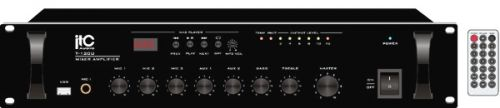 ระบบเสียงโมโนและสเตริโอ
1
ระบบเสียงโมโน หรือเสียงโมโน (Mono Sound)
เป็นสัญญาณเสียงที่ถูกกำเนิดขึ้นมาจากแหล่งกำเนิดเสียงเพียงแหล่งเดียว ถูกส่งแพร่กระจายเสียงออกไปในทิศทางเดียวหรือหลายทิศทางก็ตาม  เป็นเสียงที่ไม่มีมิติในการรับฟัง
ระบบเสียงโมโนและสเตริโอ
2
ระบบเสียงสเตริโอ หรือเสียงสเตริโอ (Stereo Sound)
เป็นสัญญาณเสียงที่ถูกกำเนิดขึ้นมาจากแหล่งกำเนิดเสียงอย่างน้อย 2 แหล่งกำเนิด ถูกส่งแพร่กระจายเสียงออกไปอย่างน้อยใน 2 ทิศทาง เป็นเสียงที่มีมิติในการรับฟังมากขึ้น
เครื่องขยายเสียงระบบโมโนและสเตริโอ
เครื่องขยายเสียงที่ผลิตขึ้นมาใช้งานจะถูกนำไปต่อใช้งานใน 2 ลักษณะการทำงาน คือ ลักษณะที่หนึ่งเครื่องขยายเสียงทำงานขยายสัญญาณเสียงส่งกระจายออกไปในแบบเสียงโมโน โดยใช้แหล่งกำเนิดสัญญาณเสียงเพียงแหล่งกำเนิดเดียวมาทำการขยายและส่งออก ลักษณะที่สองเครื่องขยายเสียงทำงานขยายสัญญาณเสียงส่งกระจายออกไปในแบบเสียงสเตริโอ
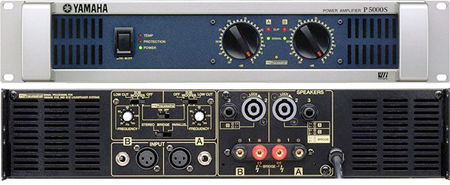 เครื่องขยายเสียงระบบโมโนและสเตริโอ
1
ใช้ตัวต้านทานปรับสมดุลเสียงด้านซ้าย (L) และด้านขวา (R) ชนิดชั้นเดียว
เครื่องขยายเสียงระบบโมโนและสเตริโอ
2
ใช้ตัวต้านทานปรับสมดุลเสียงด้านซ้าย (L) และด้านขวา (R) ชนิด 2 ชั้น
การบันทึกเสียงและการฟังเสียง
ในระบบสเตริโอ
ในการขยายเสียงให้ได้สัญญาณเสียงออกมาในระบบสเตริโอมีส่วนประกอบได้แก่ ส่วนที่ 1 แปลงสัญญาณเสียงจากสัญญาณเสียงในรูปการสั่นของอากาศไปเป็นสัญญาณเสียงในรูปสัญญาณไฟฟ้า  ส่วนที่ 2 เป็นเครื่องบันทึกเก็บสัญญาณเสียงไว้  โดยบันทึกเสียงเก็บไว้อย่างน้อย 2 ช่องสัญญาณเสียง คือ ช่องเสียงด้านขวา และช่องเสียงด้านซ้าย
การบันทึกเสียงและการฟังเสียง
ในระบบสเตริโอ
ส่วนที่ 3 เป็นเครื่องเล่นสัญญาณเสียงที่บันทึกเก็บไว้ในรูปสัญญาณไฟฟ้าอย่างน้อย 2 ช่องสัญญาณเสียงออกมา และส่วนที่ 4 เครื่องขยายเสียงจะต้องเป็นชนิดสเตริโอ มีชุดขยายเสียงอย่างน้อย 2 ชุด คือ ชุดเครื่องขยายเสียงด้านขวา (R) และชุดเครื่องขยายเสียงด้านซ้าย (L) แยกจากกัน แต่ละชุดขยายสัญญาณเสียงแต่ละด้านโดยเฉพาะ
การบันทึกเสียงและการฟังเสียง
ในระบบสเตริโอ
การวางลำโพงที่มุมเหมาะสม          บริเวณรับฟังเสียงที่เหมาะสม